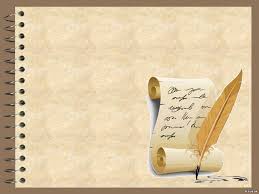 Муниципальный этап всероссийского конкурса «Воспитатель года 2015»
Визитная карточка
Альтенгоф 
Елены Владимировны
Воспитателя МБДОУ «Детский сад «Искорка»
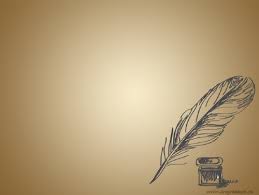 Мой девиз: 

Дети - цветы жизни! И как приятно, что они окружают меня и на работе, и дома. 
Ведь нет большего 
счастья, чем ощущать 
себя нужной детям.
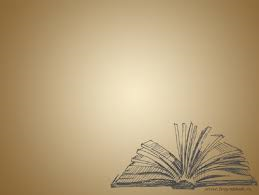 Общие сведения:
Родилась  28 февраля 1983 года в г. Иртышске, Павлодарской области, Казахстан.
Когда мне было 10 лет мы с родителями переехали в Красноярку, Шербакульского района.
В Красноярке я закончила школу, вышла замуж и родила прекрасных сыновей, поэтому я считаю Красноярку своей малой Родиной.
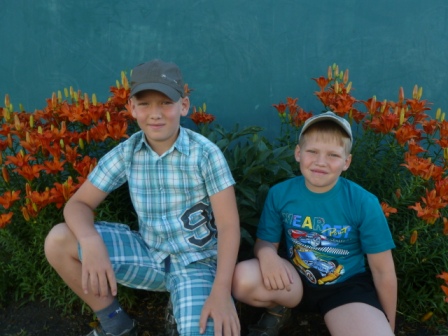 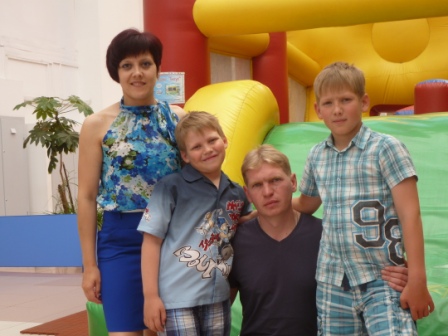 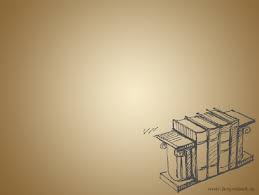 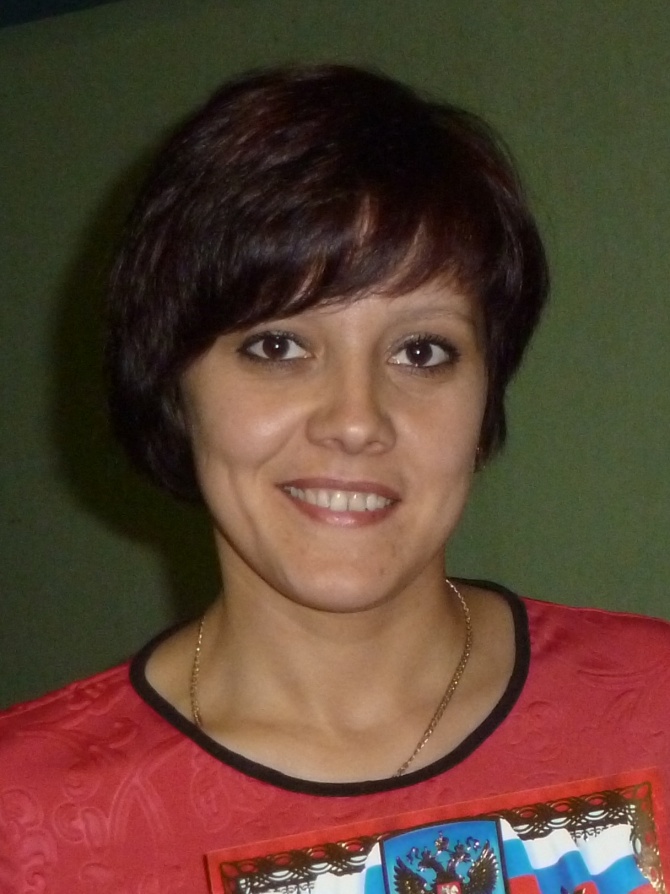 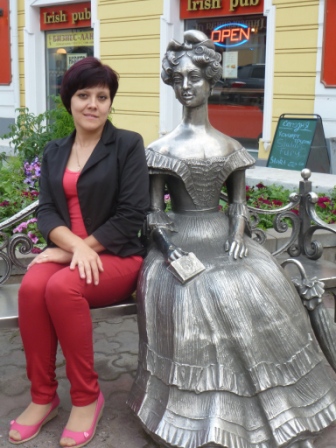 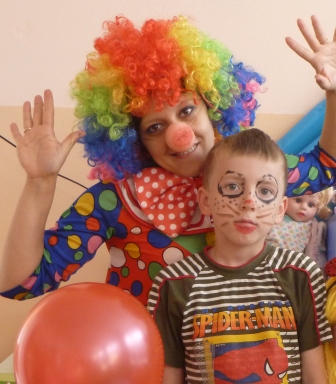 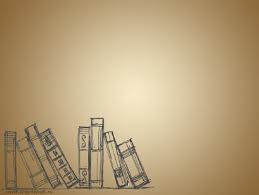 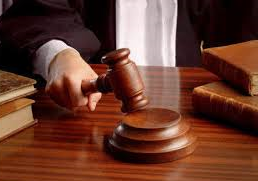 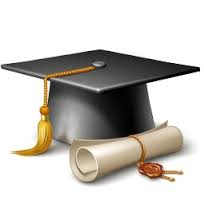 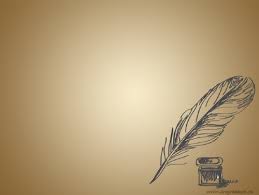 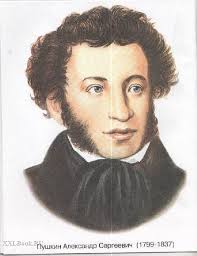 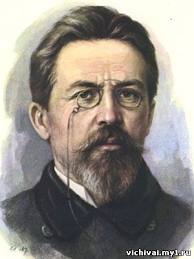 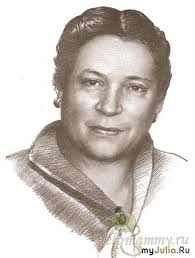 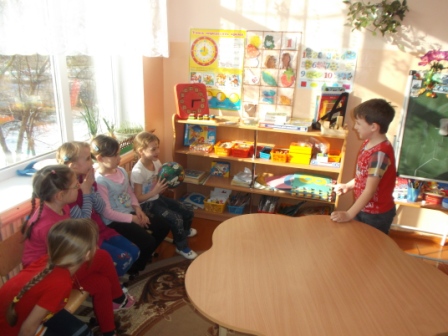 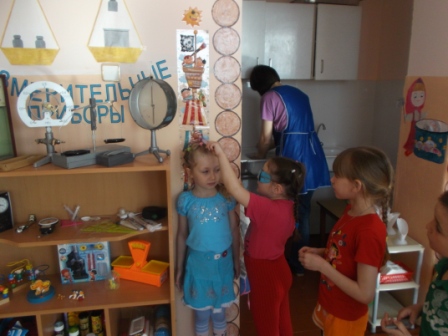 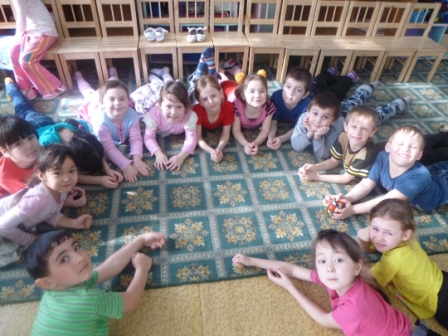 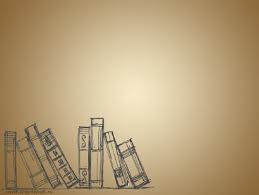 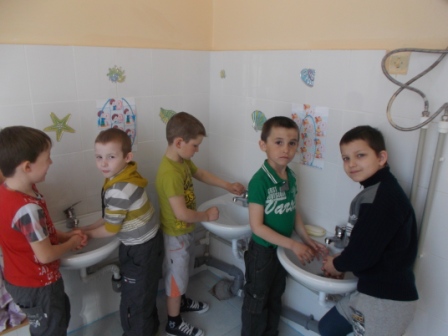 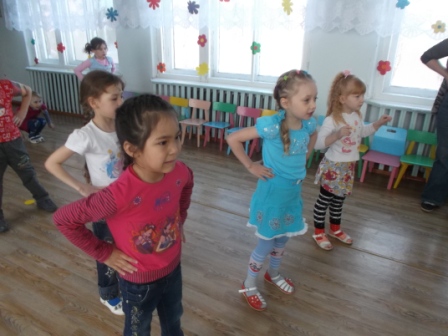 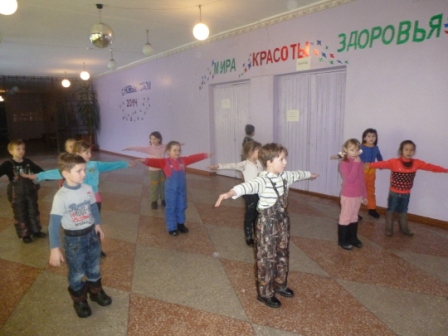 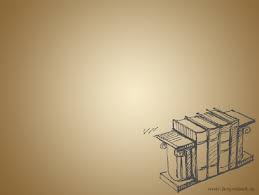 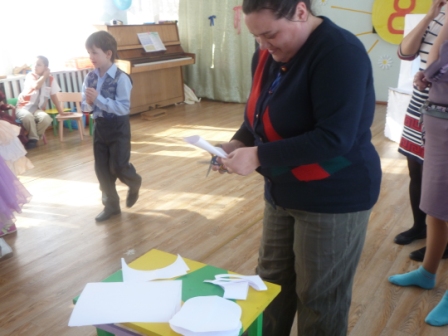 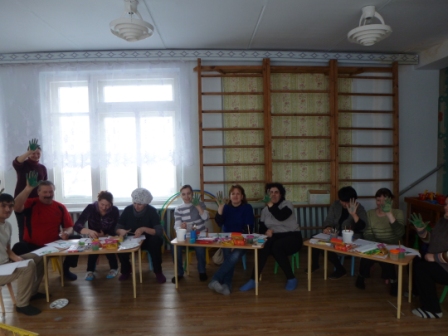 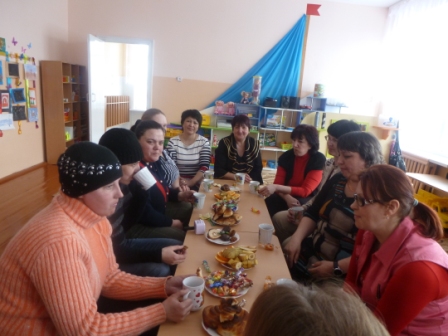 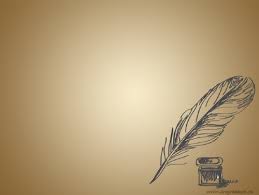 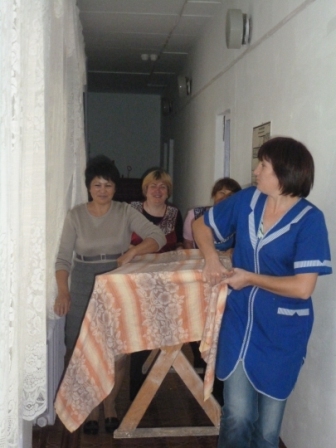 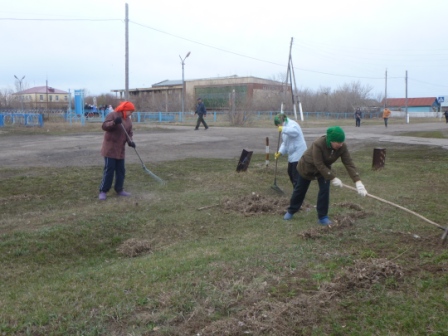 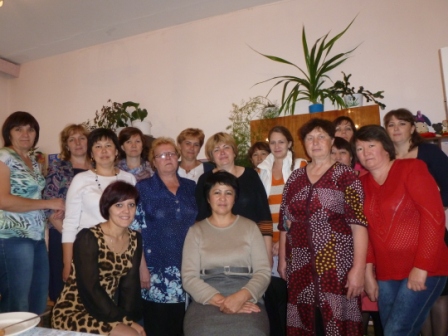 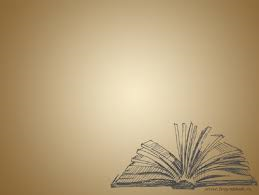 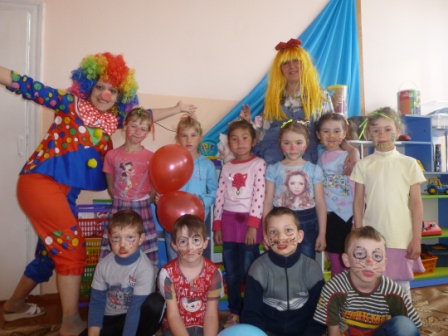 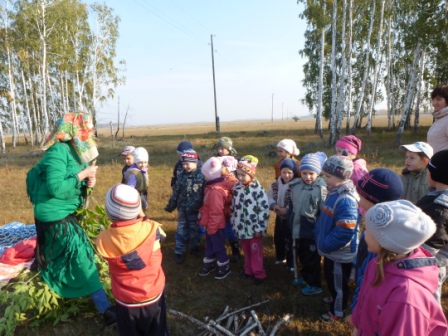 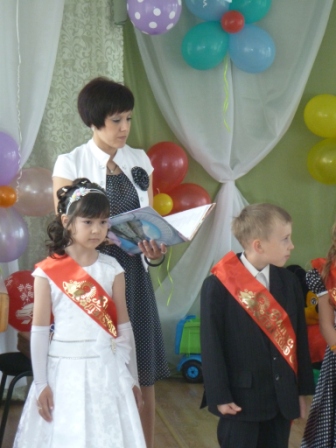 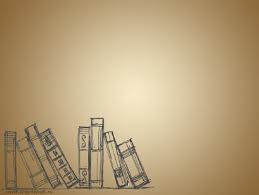 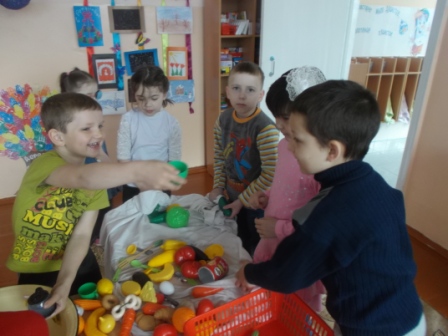 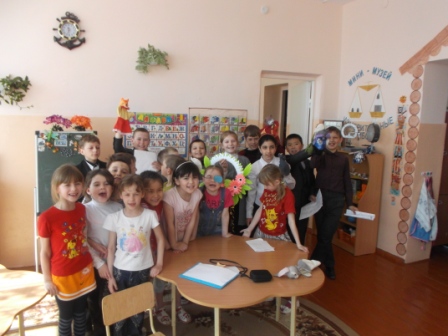 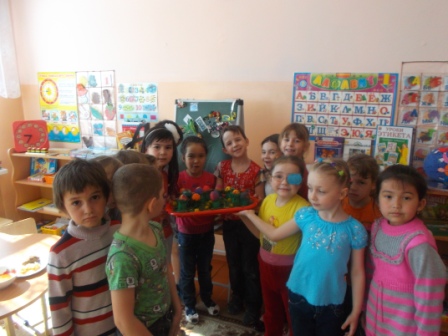 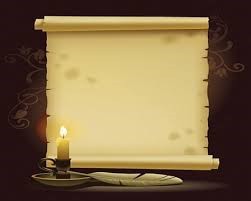 Спасибо за внимание!